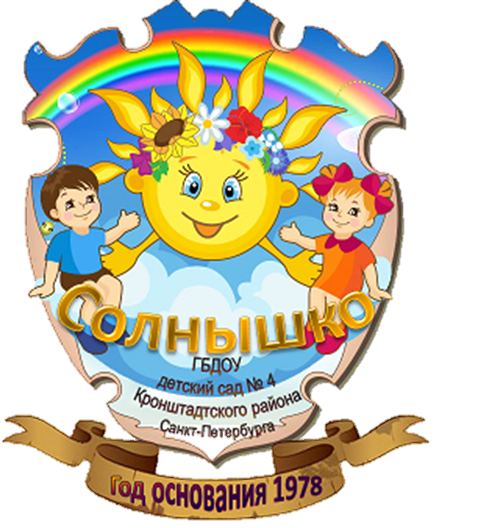 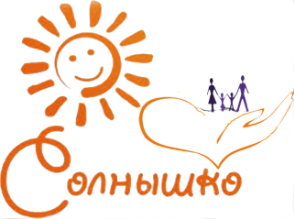 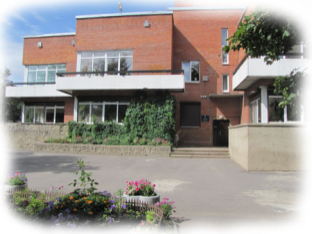 21 ноября 2017 года в музыкальном зале детского сада 
прошёл вечер развлечений «Мама – солнышко моё!»,
посвящённый Дню матери.
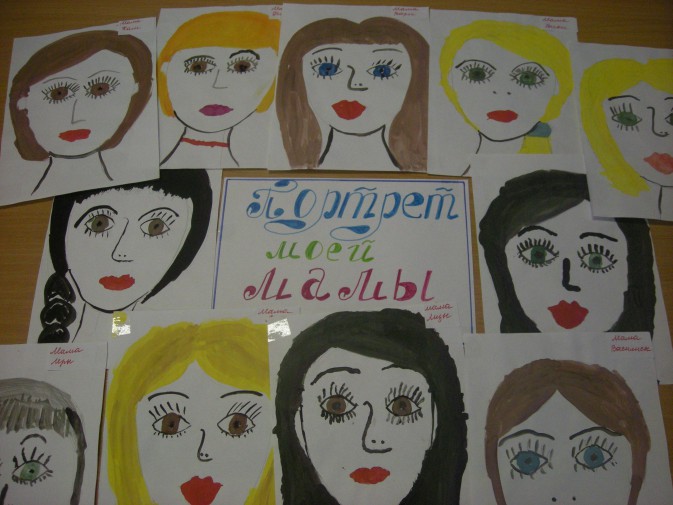 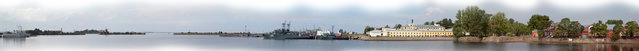 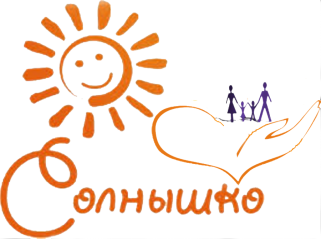 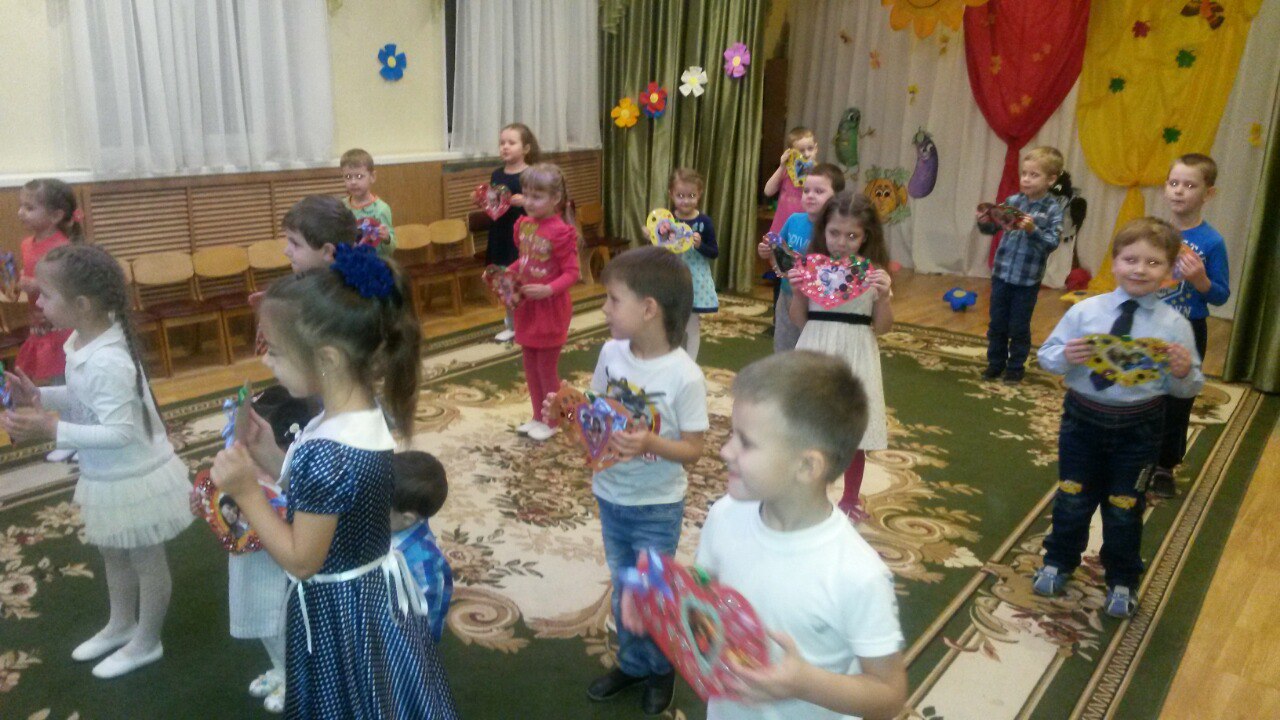 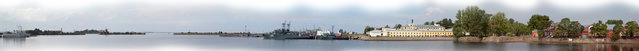 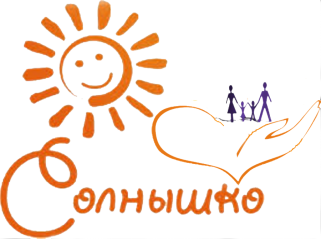 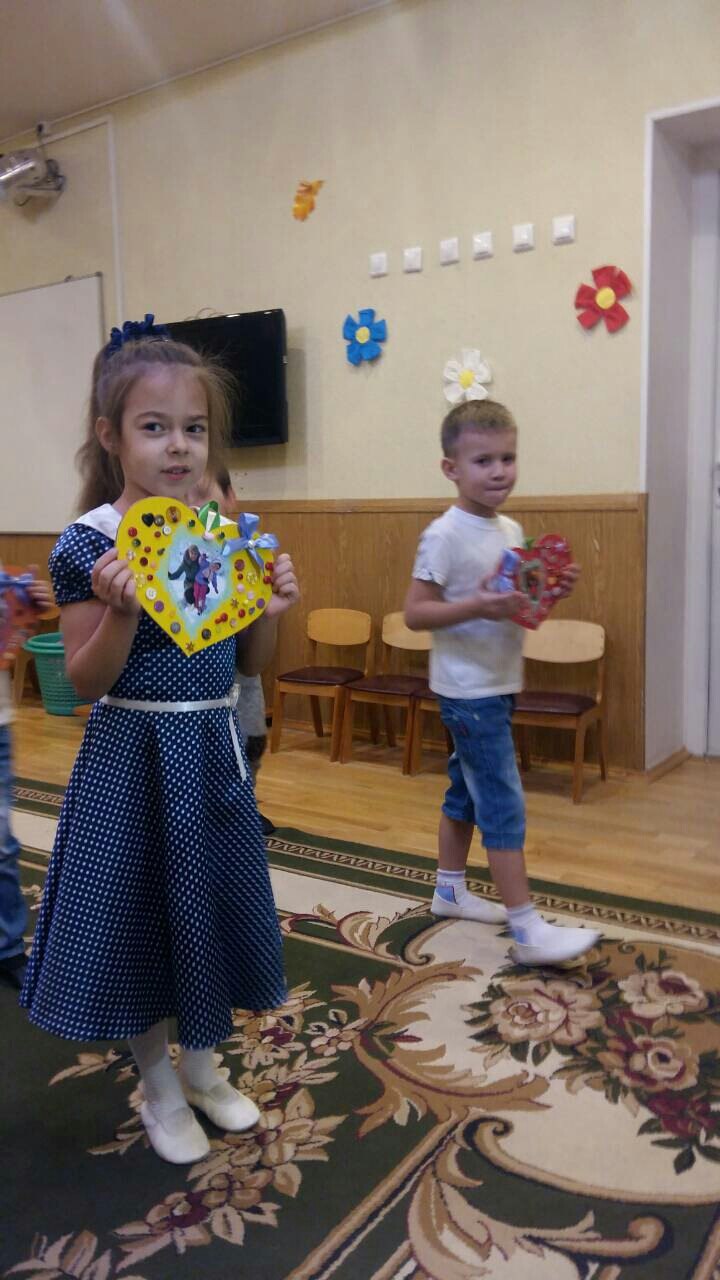 Наши поздравления
 и подарки  мамочкам.
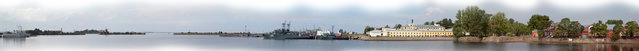 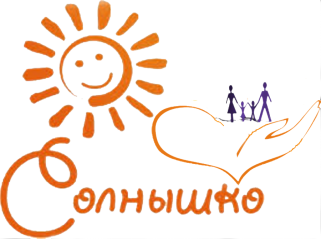 Оркестр звучит только для мам!
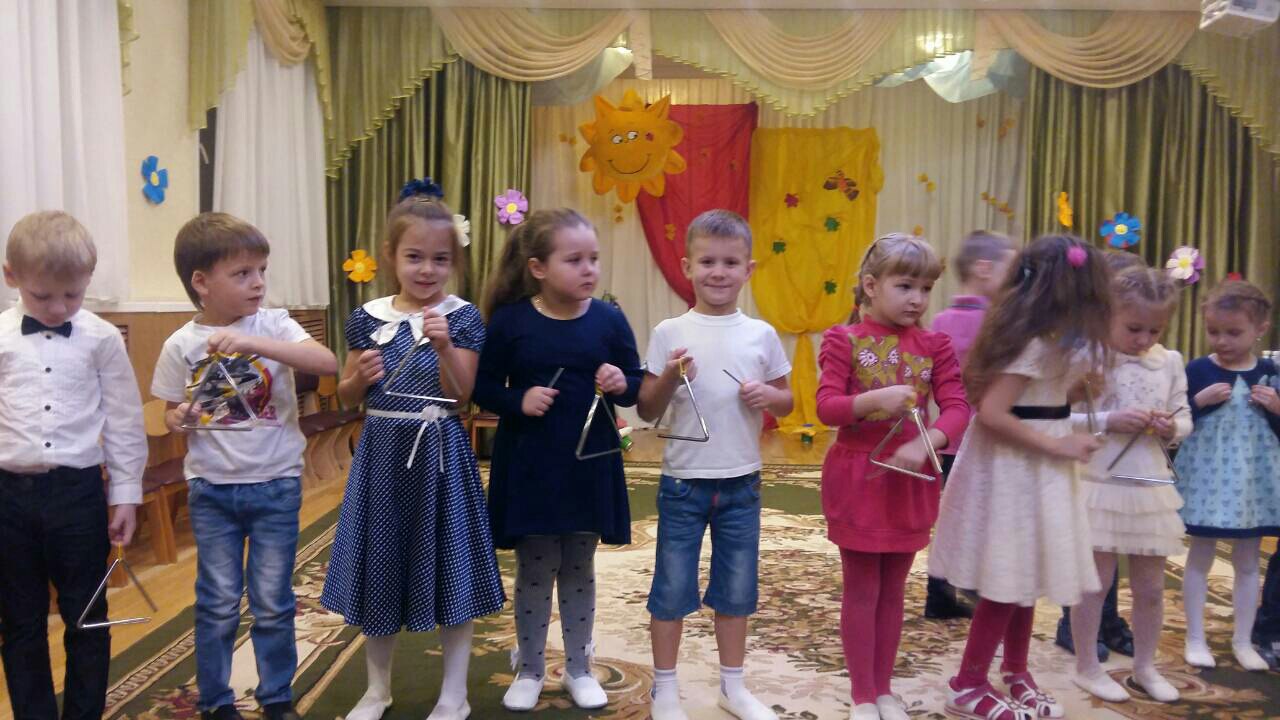 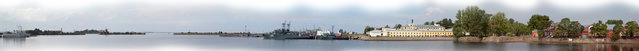 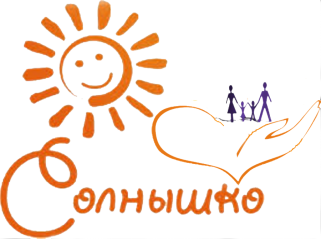 А теперь ответный оркестр от наших мам!
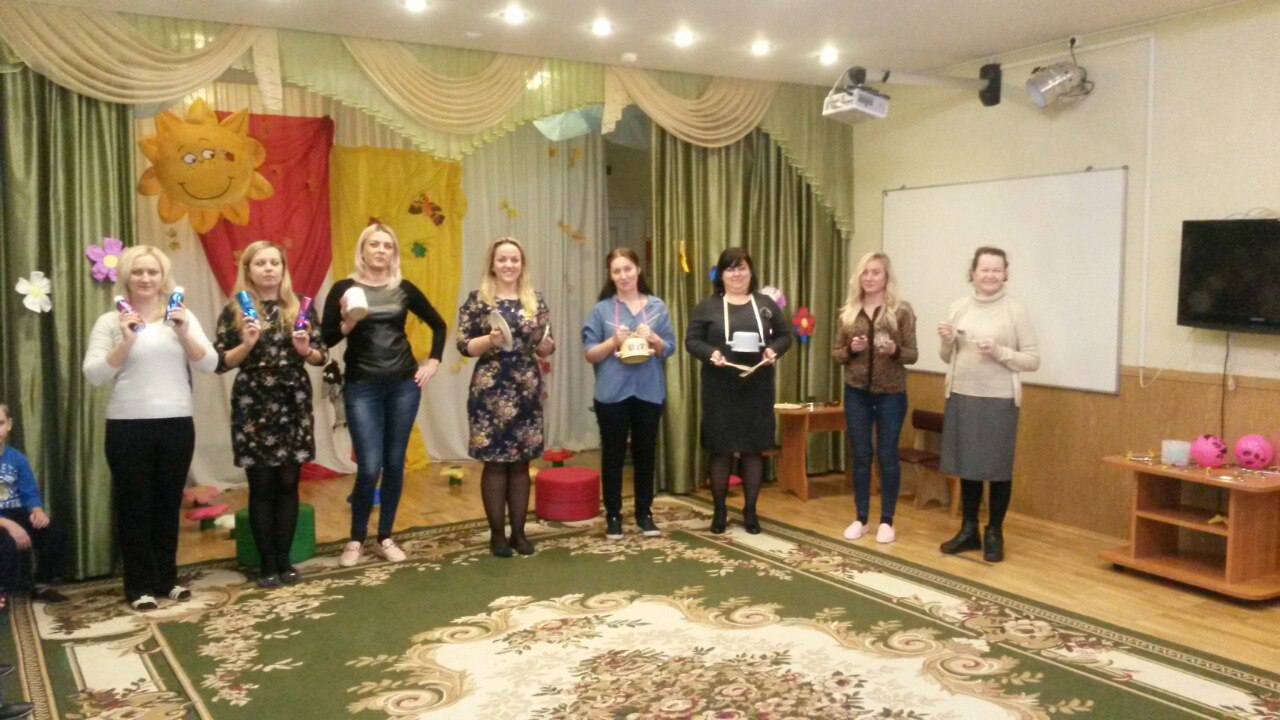 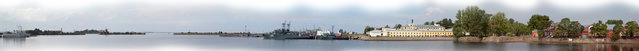 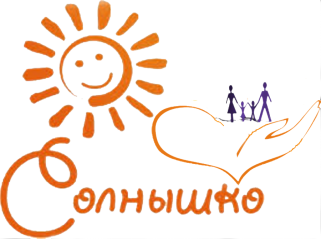 Вместе с мамой и танец веселей!
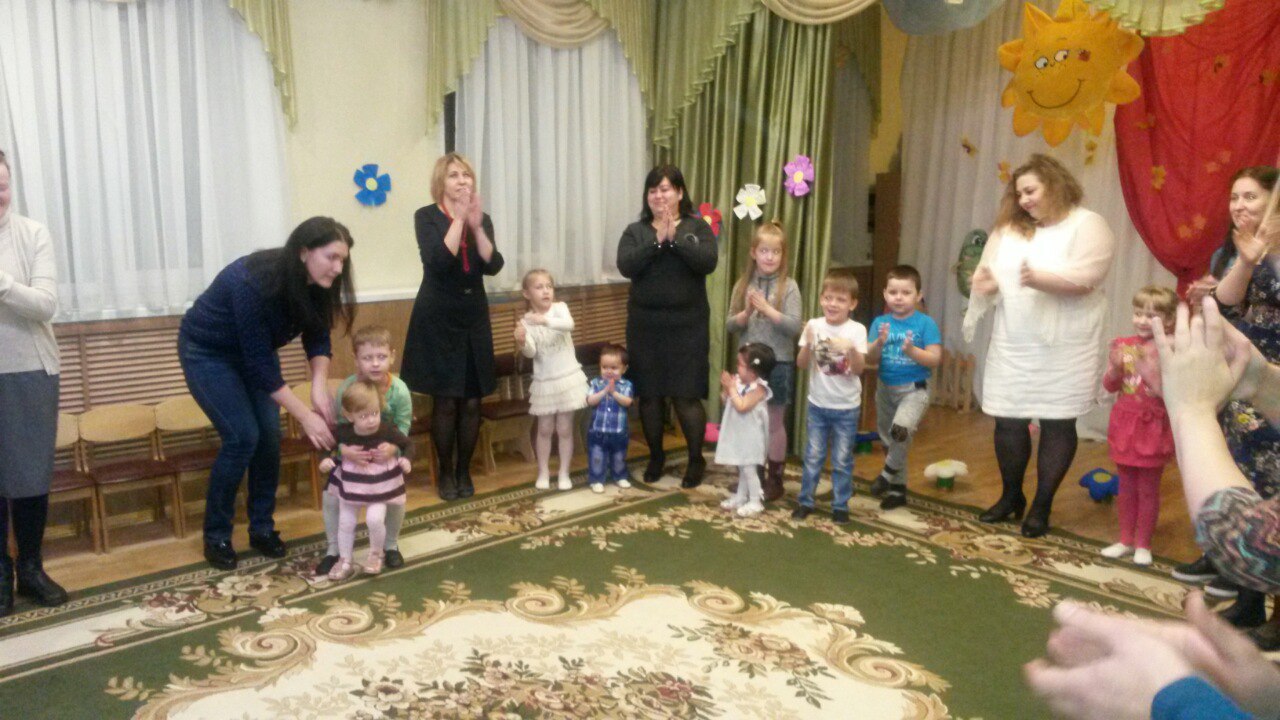 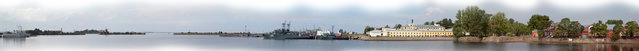